СТИХОТВОРЕНИЕ « БЕЛАЯ БЕРЁЗА»
ПРЕЗЕНТАЦИЯ К КОНСПЕКТУ
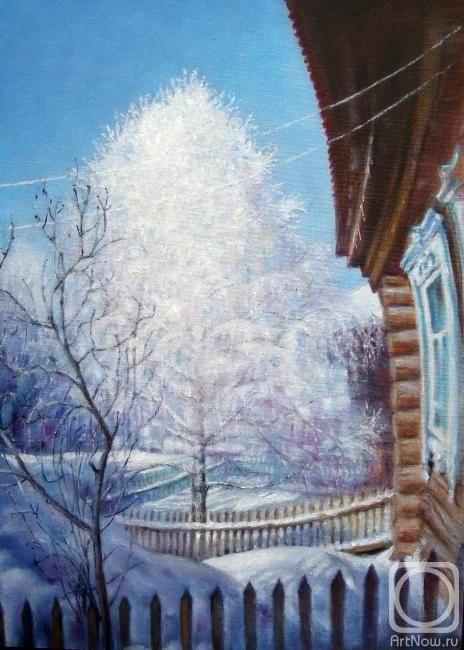 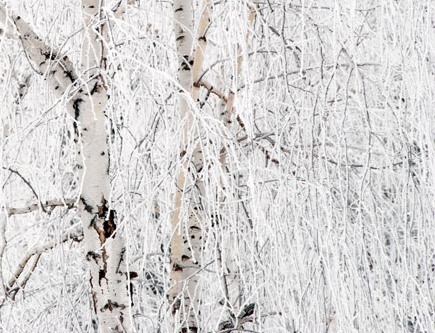 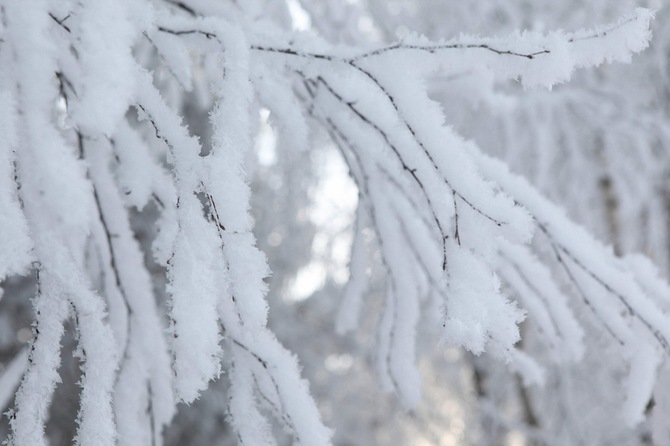 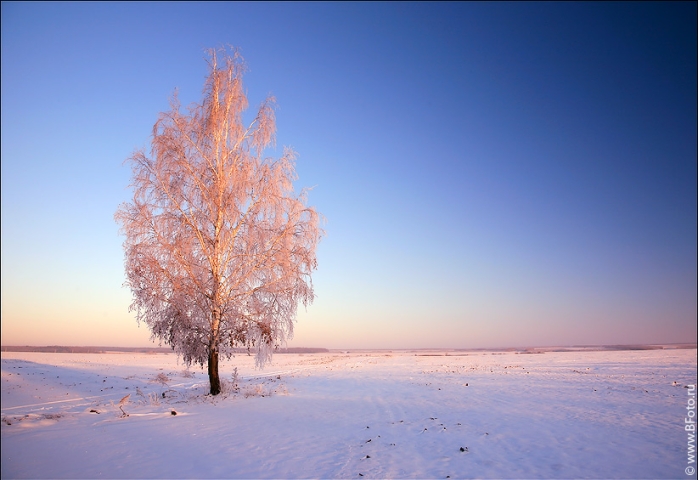 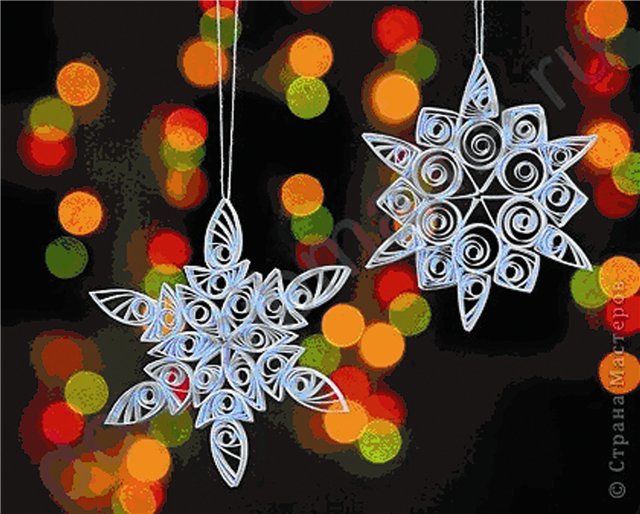 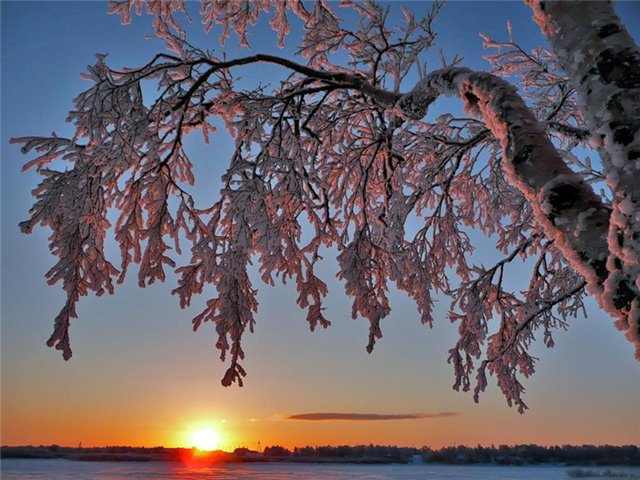 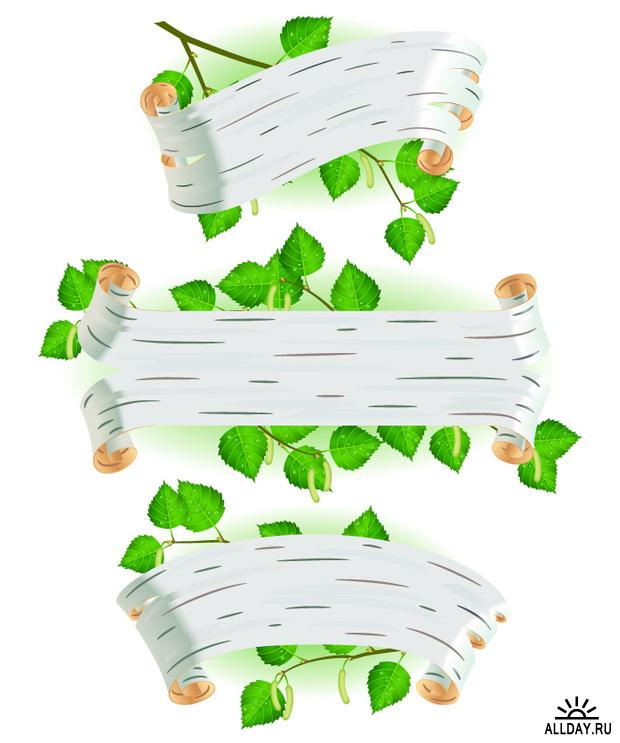 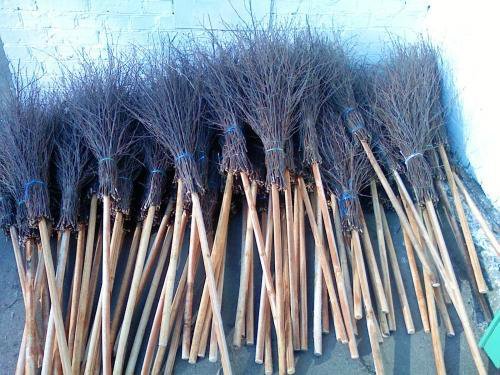 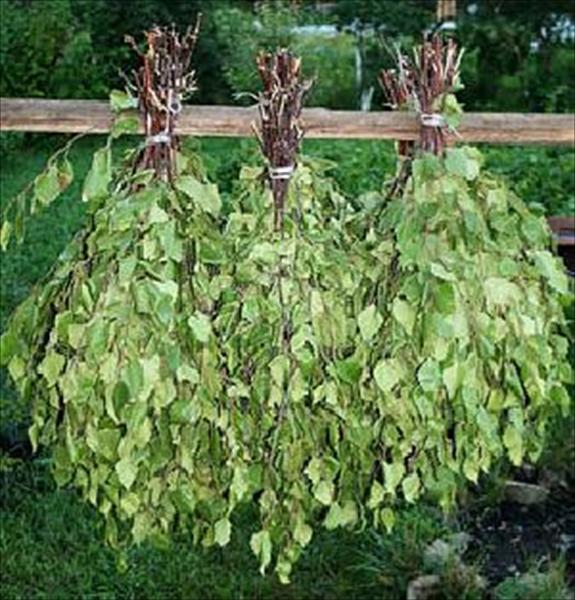 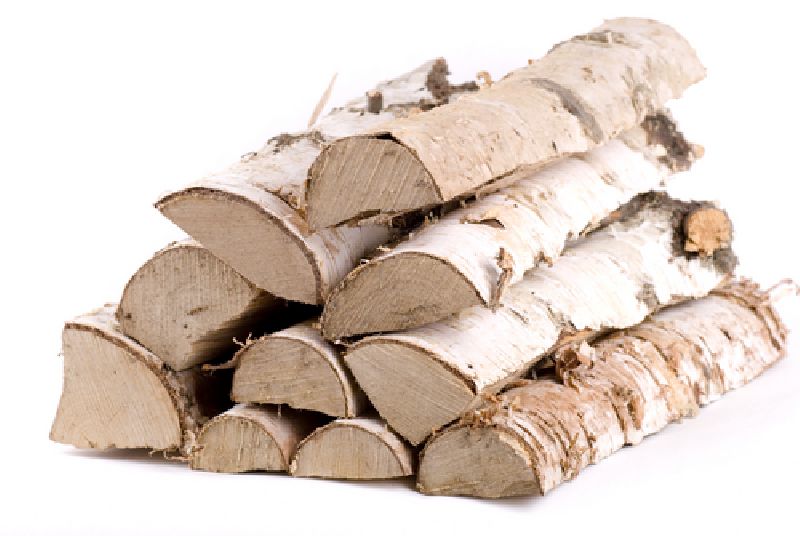 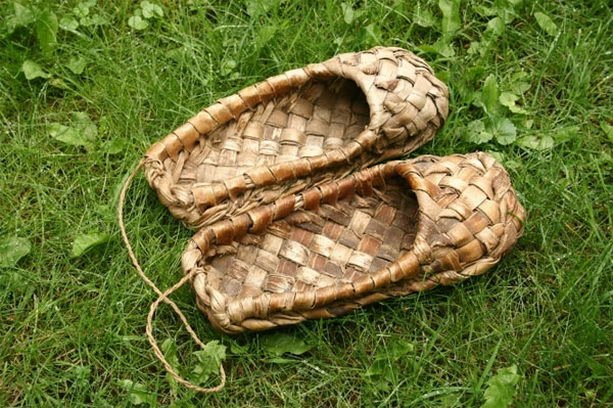 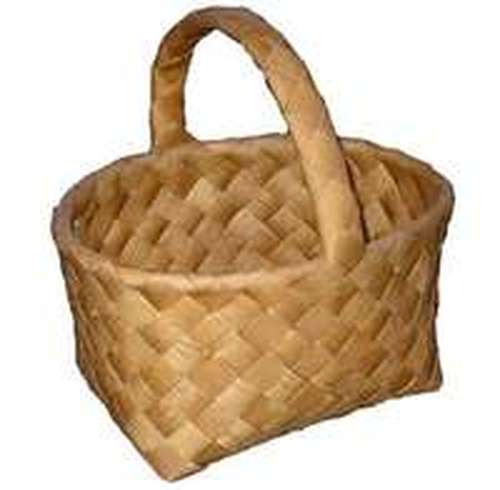 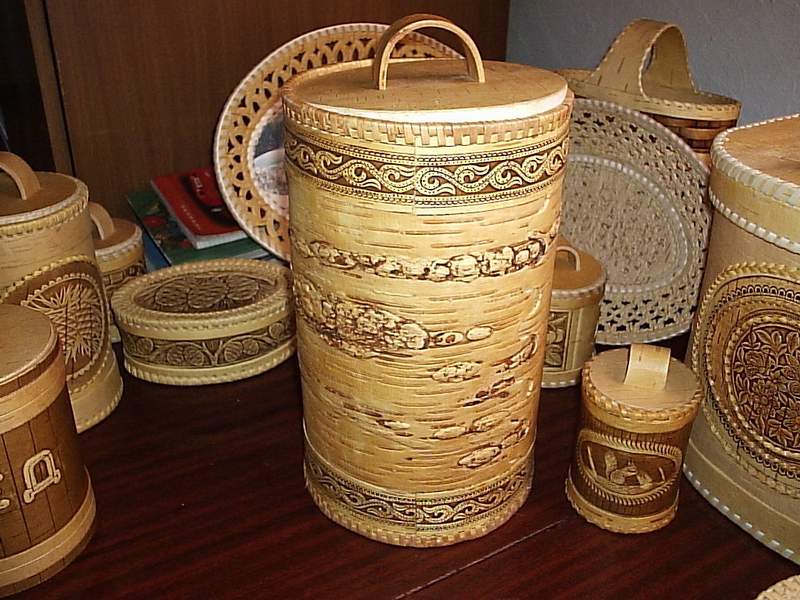 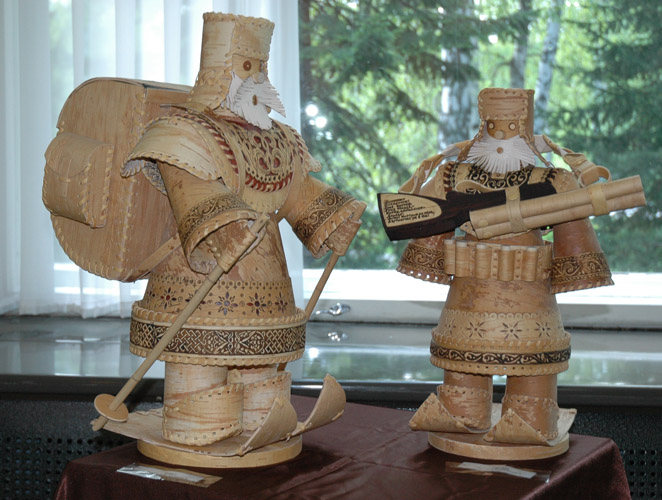 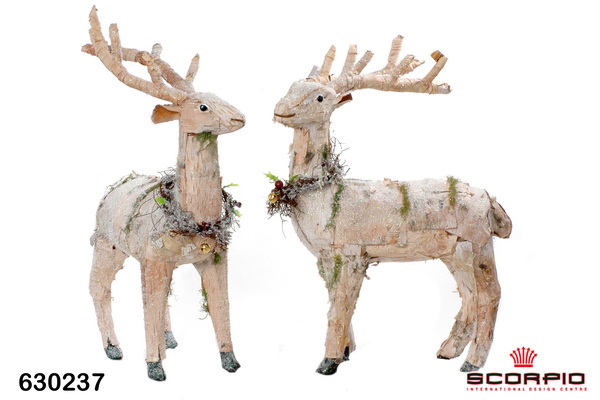 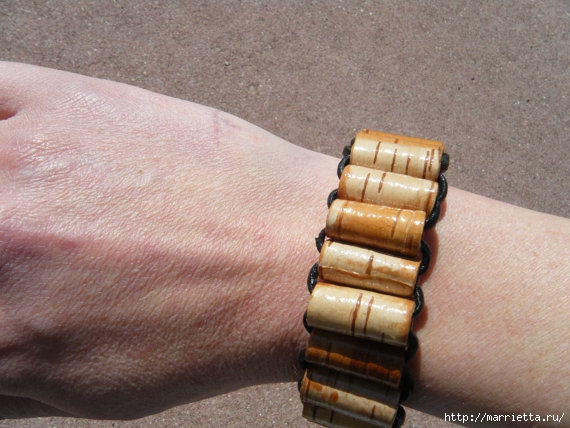 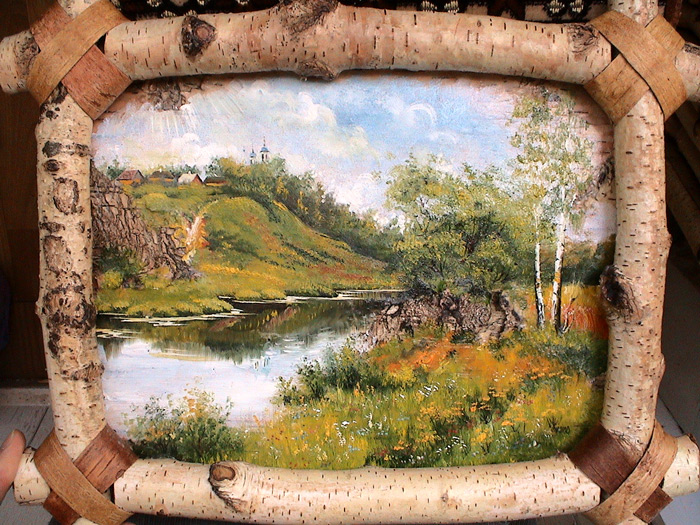 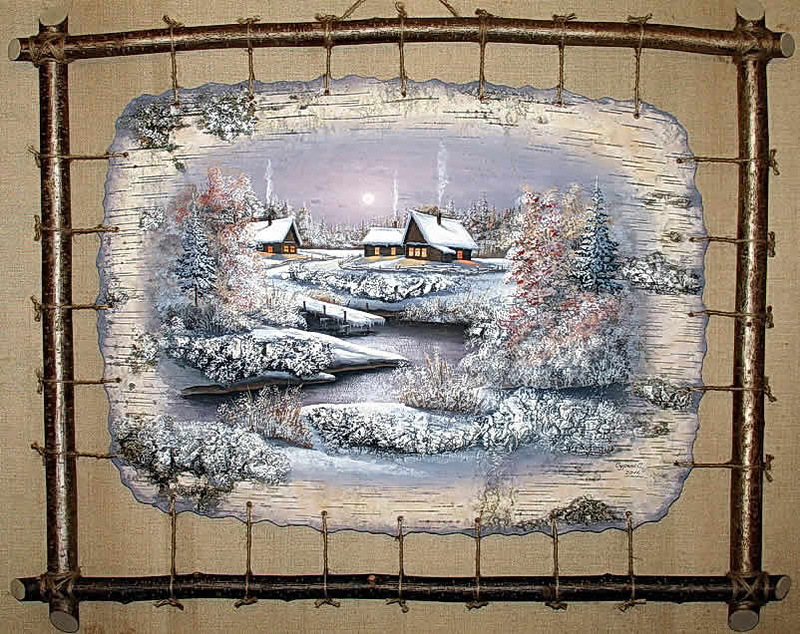 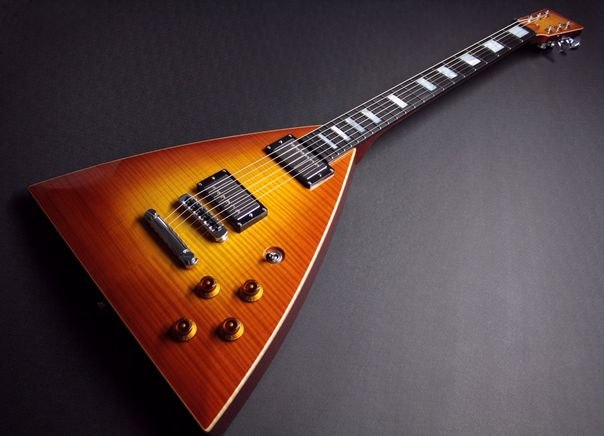 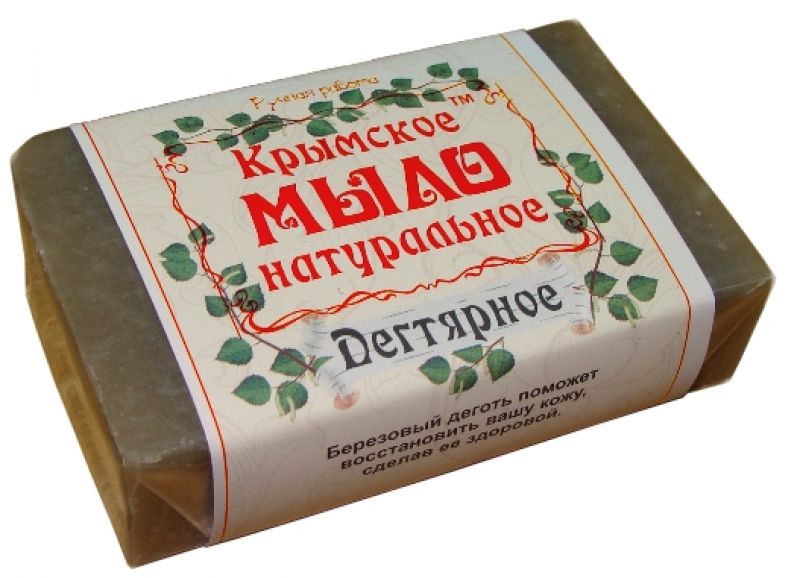 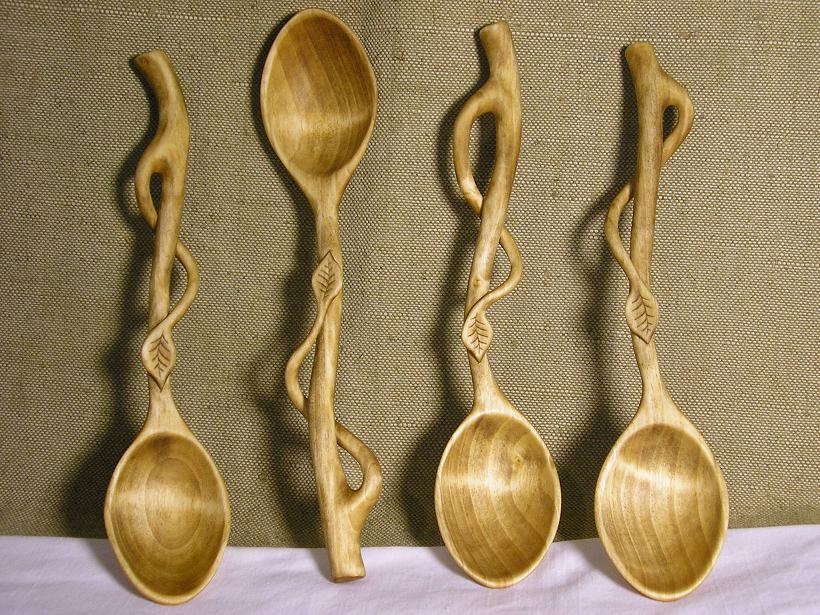 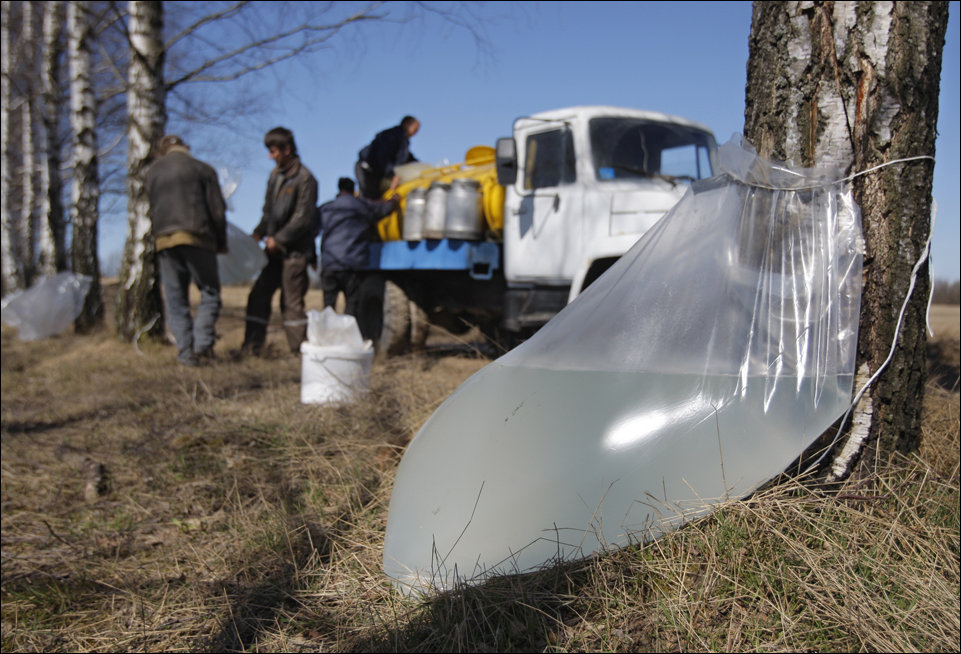